I RAGGI COSMICI OGGI:Cosa rimane da scoprire?
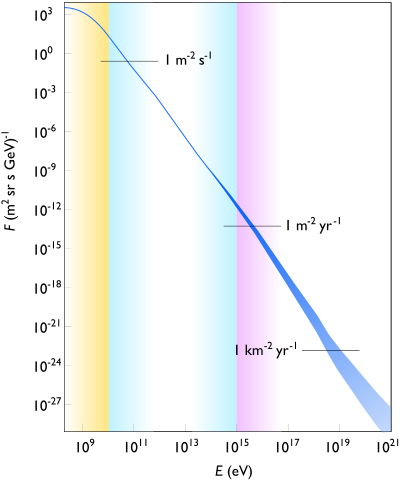 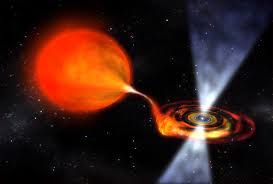 Cosa sono i raggi cosmici secondari?
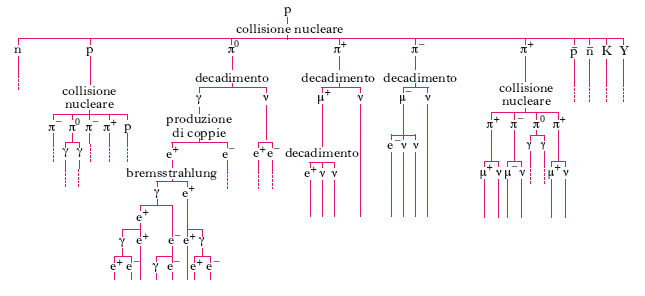 Cosa sono i raggi cosmici primari?
Sono particelle che partono dalle loro sorgenti e arrivano fino al nostro pianeta, entrano in atmosfera e collidono con le molecole d’aria. Sono essenzialmente:
Che energie hanno i RCP ?
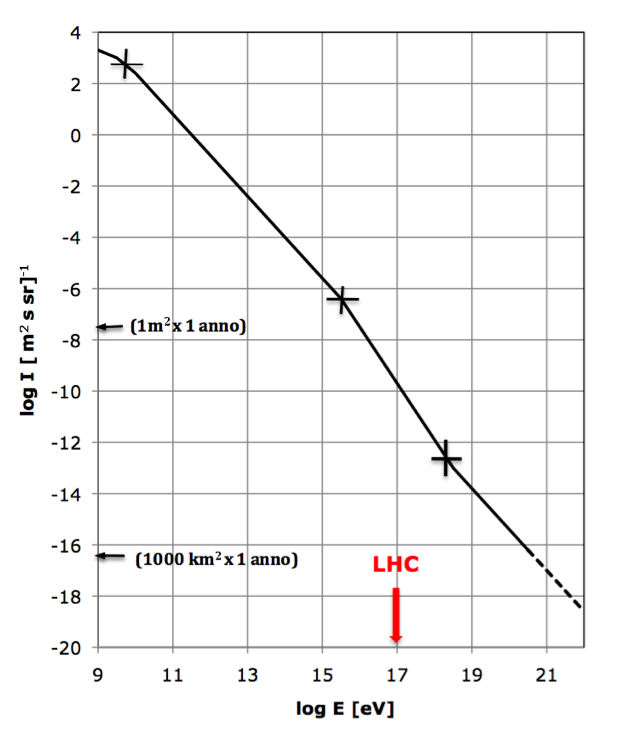 La diminuzione del flusso  dei RC segue la legge di potenza 

I=E-a
Ginocchio
In I= In E-a                 
In I= -a In E
Caviglia
a=2,7  fino al ginocchio 
a=3       tra ginocchio e caviglia
a =2,7  dopo la caviglia
Problemi ancora aperti…
Quali sono i meccanismi in grado di accelerare alcune particelle fino a raggiungere energie così elevate
Da dove provengono queste particelle che bombardano la nostra atmosfera
?
?
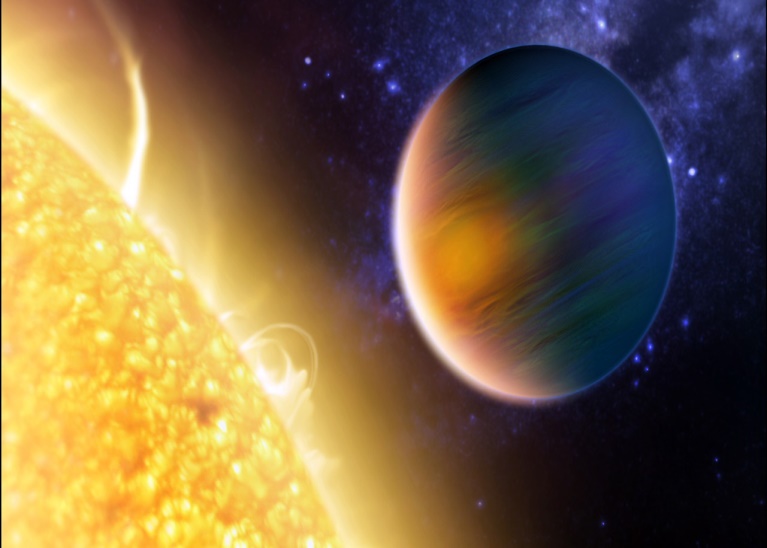 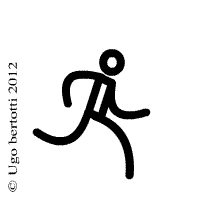 Origine e provenienza dei raggi cosmici
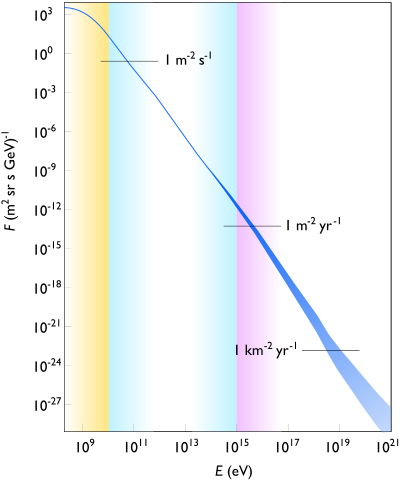 L’ampio spettro di energie ci fa pensare che i raggi cosmici provengano da zone diverse. 
Vi sono RC di provenienza:

Solare (giallo)
Galattica (azzurro)
Extragalattica  (viola)
Ginocchio
Caviglia
Provenienza 1/3
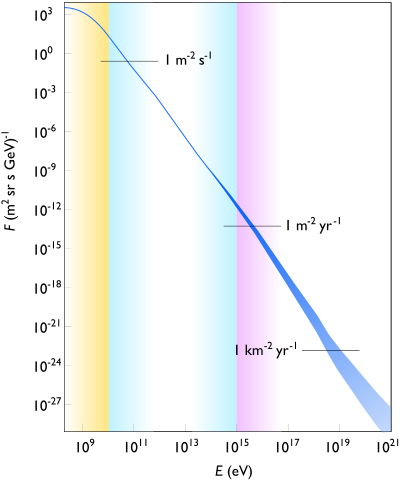 Solare : brillamenti 
         (parte su sfondo giallo)
I brillamenti solari.mp4
Ginocchio
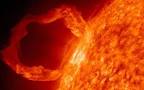 Caviglia
[Speaker Notes: Flusso dei raggi cosmici in funzione della loro energia. La parte su sfondo giallo è ritenuta essere di origine solare, la parte su sfondo azzurro di origine galattica, la parte di più alta energia di origine extragalattica]
Provenienza 2/3
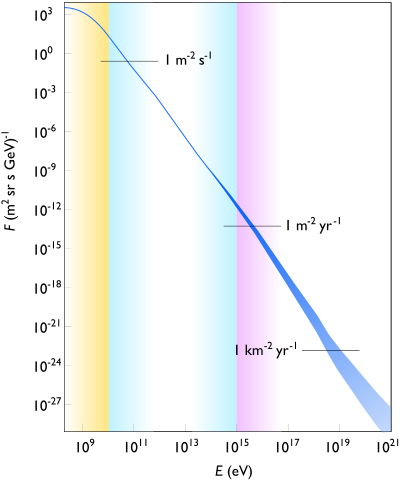 2) Galattica : fenomeni cosmici violenti 
     ( parte su sfondo azzurro) 

Supernovae
Stelle a neutroni
Pulsar
Buchi neri
…
Ginocchio
Caviglia
Provenienza 3/3
3) Extra – Galattica
     ( parte su sfondo violetto)
 

Nuclei di galassie attive (AGN)
Lampi gamma (GRB)
Quasar
…
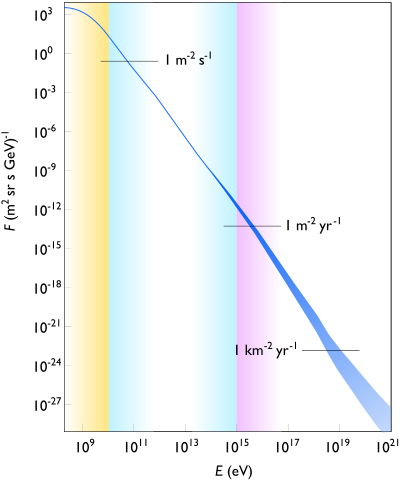 Ginocchio
Caviglia
UHECR
Propagazione nello spazio
Protoni ed elettroni non possono fornirci indicazioni sulla loro provenienza. 
Ma vi sono due eccezioni:

Particelle neutre (Raggi gamma e neutrini)

Protoni particolarmente energetici (> 1018eV)
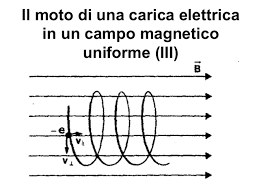 Perché studiamo i RC oggi ?
Alcuni (rari) possiedono energie che non si riusciranno mai a raggiungere sulla terra.



Comprenderne la provenienza / energia può aiutarci nello studio delle sorgenti galattiche/extragalattiche
Possibilità di scoprire fenomeni nuovi impossibili da studiare con gli acceleratori